SoSe 2023
Vertiefungskurs Steuerrecht
(DI) Prof. Karoline Spies, Christian Knotzer
(MI) Prof. Alexander Rust, Nicholas Pacher
(FR) Prof. Claus Staringer, Markus Mittendorfer
Allgemeiner Ablauf
2
Termine
3
Kurskonzept
18 Case Studies zu allen Teilbereichen des Steuerrechts

Aufbau der Einheiten:
Fachliche Einführung durch LV-Leiter:in
Präsentation der Case Studies durch Teams
Umfassende Diskussion im Anschluss an die Case Study

Präsentation:
Team aus bis zu 6 Studierenden behandelt eine von 18 Case Studies
Aufbau: Sachverhalt – Rechtsfrage – Pro/Contra
KEINE Vorgabe bezüglich Umfang und Layout  je nach Thema unterschiedliche Schwerpunktsetzung möglich
20- max. 25 Minuten Präsentation
Disposition mind. 12 Seiten reiner Text + Verzeichnisse (siehe Handout)
4
Klausur
! Zu beachten bzgl Klausur-Haupttermin und Nebentermin !
Sie können an beiden Klausurterminen teilnehmen. Es zählt die Note des Nachtermins, wenn beide in Anspruch genommen werden. 
Anmeldung nur beim Nachtermin notwendig, wenn bereits eine positive Note beim Haupttermin erreicht wurde!
5
Bewertung
Vortrag positiv erbrachter Teilleistungen 
ist bis zum Nachtermin möglich
6
Notenschlüssel
Zu beachten: Mindestens 26 Punkte müssen bei der Klausur erreicht werden, um positiv zu sein!
7
Literatur für Case Study Disposition
Vollständige Auswertung der österreichischen und deutschen: 
Kommentare
Monographien
Fachzeitschriften
Judikatur und 
Verwaltungspraxis zum jeweiligen Thema der Case Study/Entscheidung

Datenbanken:
Lexis360
Linde Digital
RDB
RIDAonline
Beck-Online
Juris
IBFD
…
8
Junior Researchers
Anwesenheitszeiten
Montag, Dienstag, Mittwoch, Freitag: 08:00 – 16:00 Uhr
Donnerstag: 08:00 – 18:00 Uhr

Datenbanken-Schulungen
Freitag, 10. März 2023, 11:00 – 12:00 Uhr, TC.010 Audimax
Dienstag, 14. März 2023, 15:00 – 16:00 Uhr, D3.2.243 Seminarraum Institut Steuerrecht
Donnerstag, 16. März 2023, 13:00 – 14:00 Uhr, D4.0.019
9
TPA Best Presentation Award
22. Juni 2023- Semesterclosing
Verleihung des TPA Best Presentation Awards (bestes Team!)
Dotiert mit EUR 500 pro Team!

ALLE sind herzlich willkommen!
10
Muster-Case Study
11
Case Study Nr. XX
Anrechnung von MiKöSt auf die Einkommensteuerschuld nach einer Umwandlung iSd Art II UmgrStG
VwGH 11.1.2021, Ro 2019/15/0186
N. N. 
N. N. 
N. N. 
N. N.
Sachverhalt – verschmelzende Umwandlung
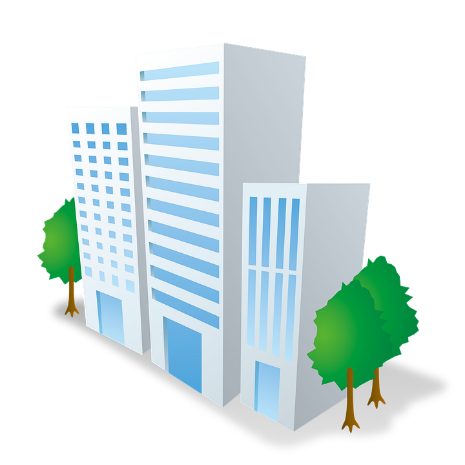 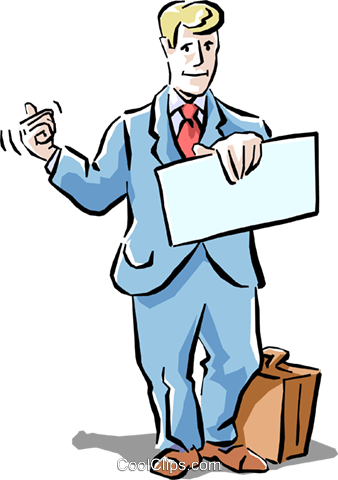 verschmelzende Umwandlung
e.U.
KapGes
Art II UmgrStG iVm § 2 UmwG
Betrieb einer Kapitalgesellschaft wird als Einzelunternehmen weitergeführt
Vermögen geht im Wege der Gesamtrechtsnachfolge auf den Hauptgesellschafter über
Keine Aufdeckung stiller Reserven
13
Sachverhalt – Anrechnung MiKöSt (Regelfall)
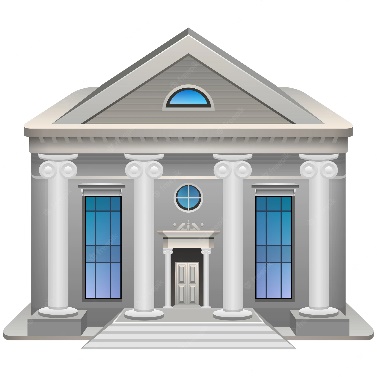 § 24 Abs 4 Z 1 KStG

KapGes haben jährlich 5% der gesetzlichen Mindesthöhe des 
Grund-/Stammkapitals zu
entrichten (MiKöSt)
§ 24 Abs 4 Z 4 KStG

MiKöSt kann in Folgejahren als Vorauszahlung angerechnet werden
FA
Entrichtung MiKöst
Anrechnung MiKöst
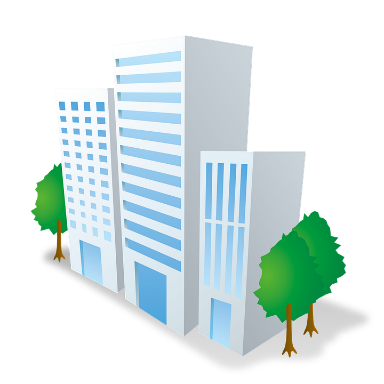 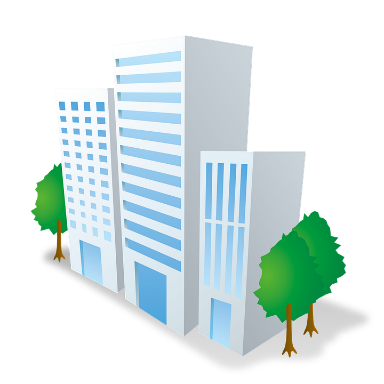 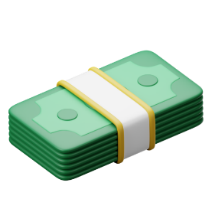 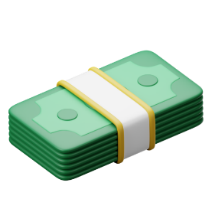 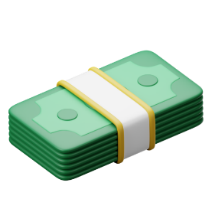 14
Sachverhalt – Anrechnung MiKöSt
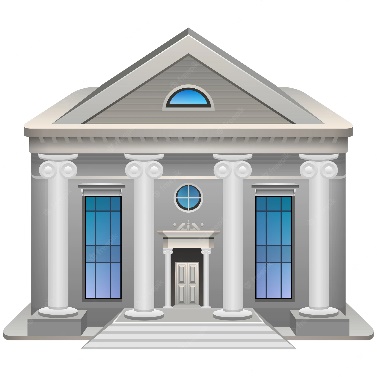 § 9 Abs 8 UmgrStG

Noch nicht verrechnete MiKöSt ist auf Einkommensteuer anzurechnen
FA
Entrichtung MiKöst
Anrechnung MiKöst
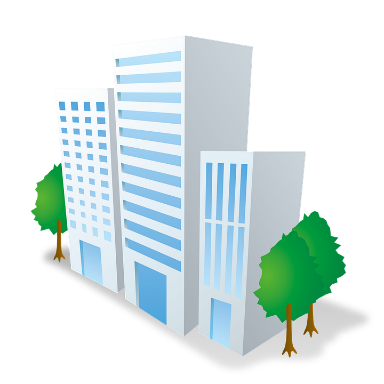 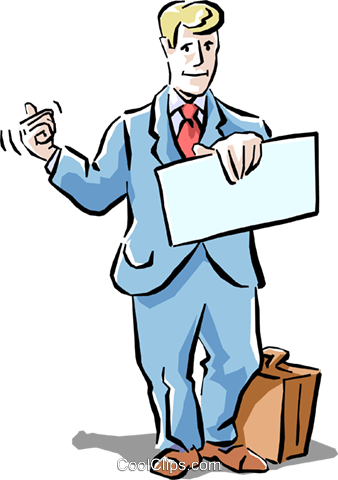 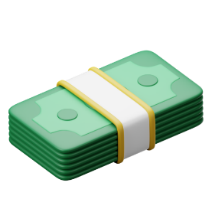 verschmelzende Umwandlung
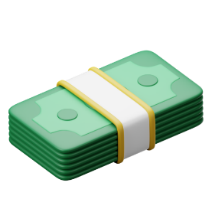 GmbH
e.U.
15
Sachverhalt – Gutschrift MiKöSt
◼︎ Mindestkörperschaftsteuer
◼︎ Einkommensteuer
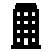 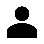 Veranlagungsjahr 2011

Noch nicht verrechnete MiKöSt: 19.509 €
Einkommensteuerbetrag: 8.872 €

FA rechnete MiKöSt im Ausmaß der errechneten Einkommensteuer an
Beschwerdeführer vertrat Ansicht, dass MiKöSt in Form einer Gutschrift zur Gänze zu berücksichtigen sei
VwGH bestätigte Auffassung des FA & BFG
Steuerlast             Gutschrift
Steuerlast
volle Anrechnung         Begrenzung mit ESt
16
§ 9 Abs 8 UmgrStG im Zeitverlauf
BGBl I Nr 79/2011
[…] § 24 Abs. 4 des Körperschaftsteuergesetzes 1988 gilt für natürliche Personen als Rechtsnachfolger mit der Maßgabe, daß die Mindeststeuern im Ausmaß entstehender Einkommensteuerschulden nach Berücksichtigung der in § 46 Abs. 1 des Einkommensteuergesetzes 1988 genannten Beträge anzurechnen sind. § 46 Abs. 2 des Einkommensteuergesetzes 1988 ist nicht anzuwenden.
BGBl I Nr 112/2011, für den Sachverhalt anwendbare Rechtslage
[…] § 24 Abs. 4 Z 4 des Körperschaftsteuergesetzes 1988 gilt für natürliche Personen als Rechtsnachfolger, wenn der Betrieb nach § 7 Abs. 1 am Ende des Jahres, für das die Anrechnung erfolgen soll, noch vorhanden ist; unabhängig von diesem Betriebserfordernis ist auf die Einkommensteuer, die auf Veräußerungsgewinne gemäß § 24 des Einkommensteuergesetzes 1988 dieses Betriebes entfällt, eine Anrechnung vorzunehmen.
BGBl I Nr 112/2012
[…] § 24 Abs. 4 Z 4 des Körperschaftsteuergesetzes 1988 gilt für natürliche Personen als Rechtsnachfolger, wenn der Betrieb nach § 7 Abs. 1 am Ende des Jahres, für das die Anrechnung erfolgen soll, noch vorhanden ist; unabhängig von diesem Betriebserfordernis ist auf die Einkommensteuer, die auf Veräußerungsgewinne gemäß § 24 des Einkommensteuergesetzes 1988 dieses Betriebes entfällt, eine Anrechnung vorzunehmen. § 46 Abs. 2 des Einkommensteuergesetzes 1988 ist nicht anzuwenden.
17
Rechtslage
§ 24 Abs 4 Z4 KStG
Die Mindeststeuer ist in dem Umfang, in dem sie die tatsächliche Körperschaftsteuerschuld übersteigt, wie eine Vorauszahlung im Sinne des § 45 des Einkommensteuergesetzes 1988 anzurechnen. Die Anrechnung ist mit jenem Betrag begrenzt, mit dem die im Veranlagungsjahr oder in den folgenden Veranlagungszeiträumen entstehende tatsächliche Körperschaftsteuerschuld den sich aus den Z 1 bis 3 für diesen Veranlagungszeitraum ergebenden Betrag übersteigt.
§ 46 Abs 2 EStG
Ist die Einkommensteuerschuld kleiner als die Summe der Beträge, die nach Abs. 1 anzurechnen sind, so wird der Unterschiedsbetrag gutgeschrieben.
18
Rechtsfrage
Kann nach einer Umwandlung iSd Art II UmgrStG die Anrechnung von MiKöSt auf die Einkommensteuer gem § 9 Abs 8 UmgrStG zu einer Einkommensteuergutschrift führen?
19
Gutschrift der MiKöSt
20
Gutschrift der MiKöSt
21
Gutschrift der MiKöSt
22
Conclusio
Streichung des Verweises auf § 46 Abs 2 EStG irrelevant, Anrechnungsbeschränkung nach § 24 Abs 4 Z 4 KStG

Anrechnung demnach nur bis auf die Höhe der Einkommensteuerschuld, nicht jedoch darüber hinaus in Form einer Gutschrift
Entscheidung des VwGH nachvollziehbar
23
Danke für Ihre Aufmerksamkeit!

Weitere Informationen finden Sie
auf unserer Website 
www.wu.ac.at/taxlaw